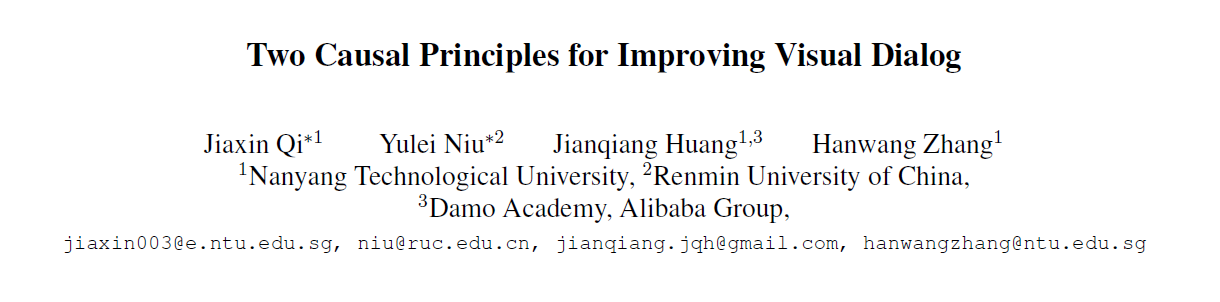 VQA & VisDial
VQA: (I,Q)->A
VisDial: (I,H,Q)->A
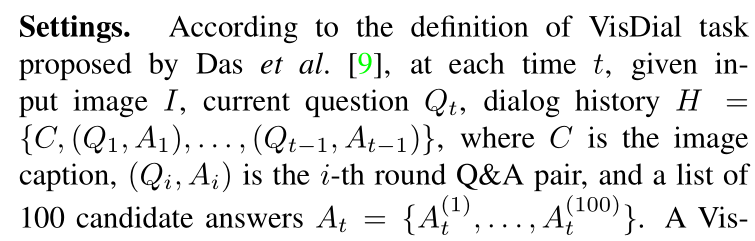 VisDial Causal Graph
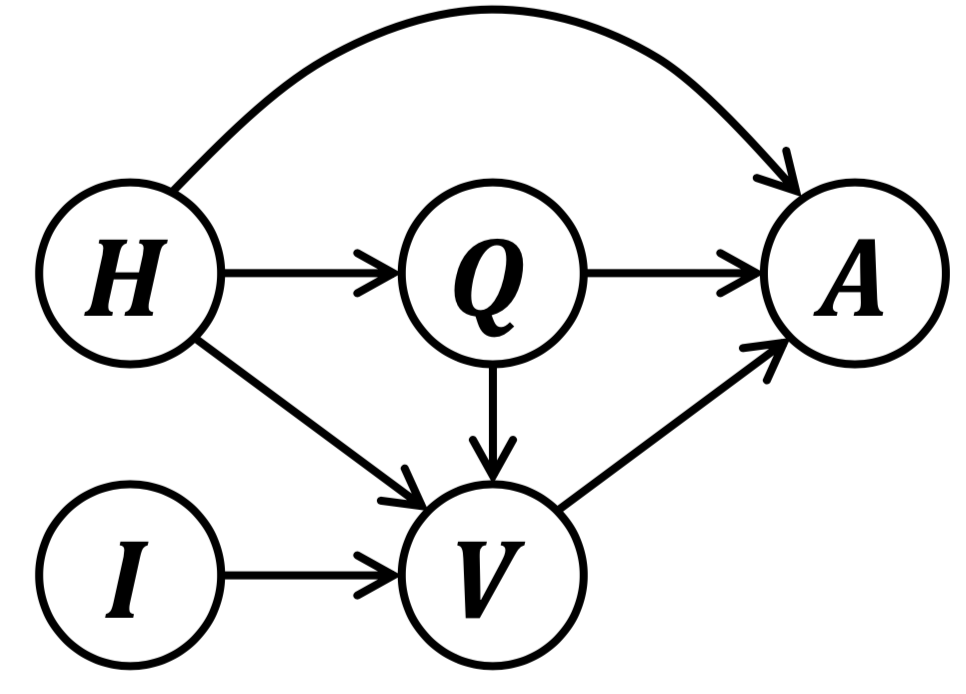 Causal Principles
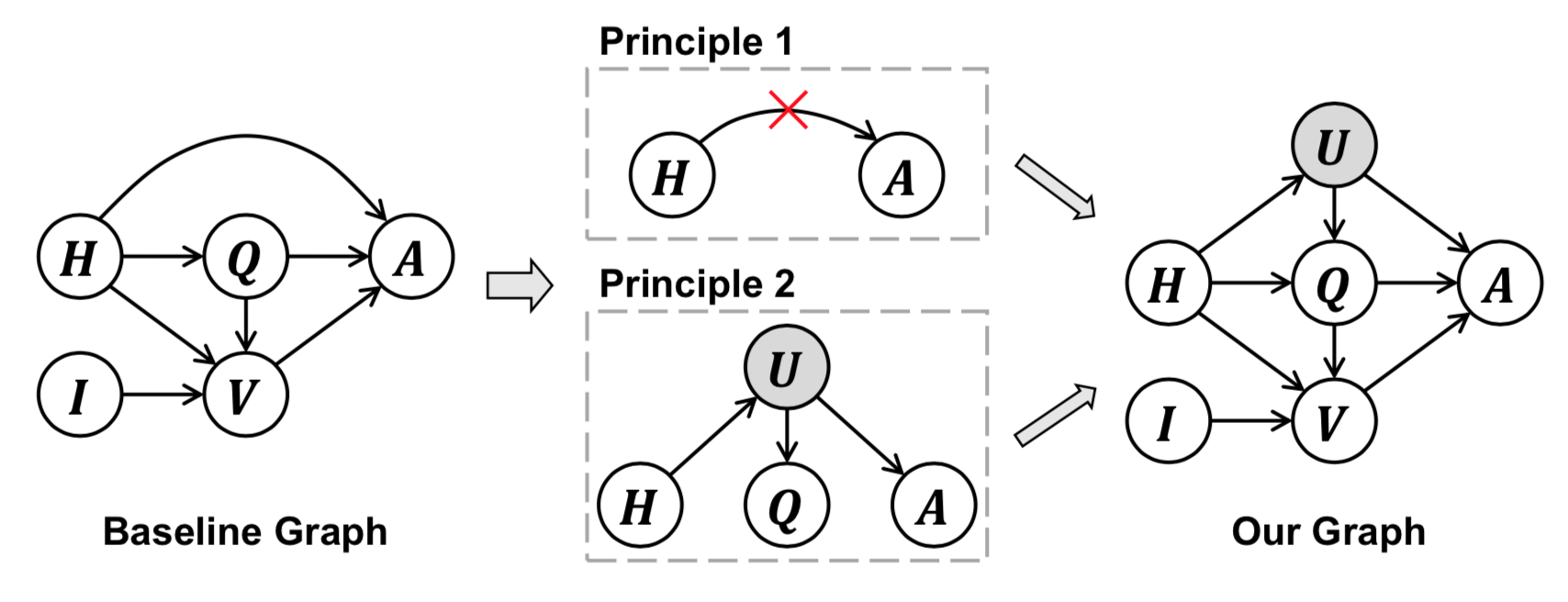 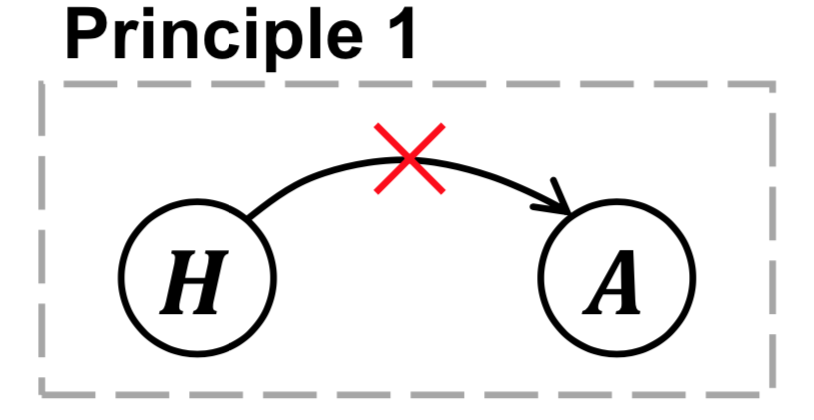 What’s Wrong?
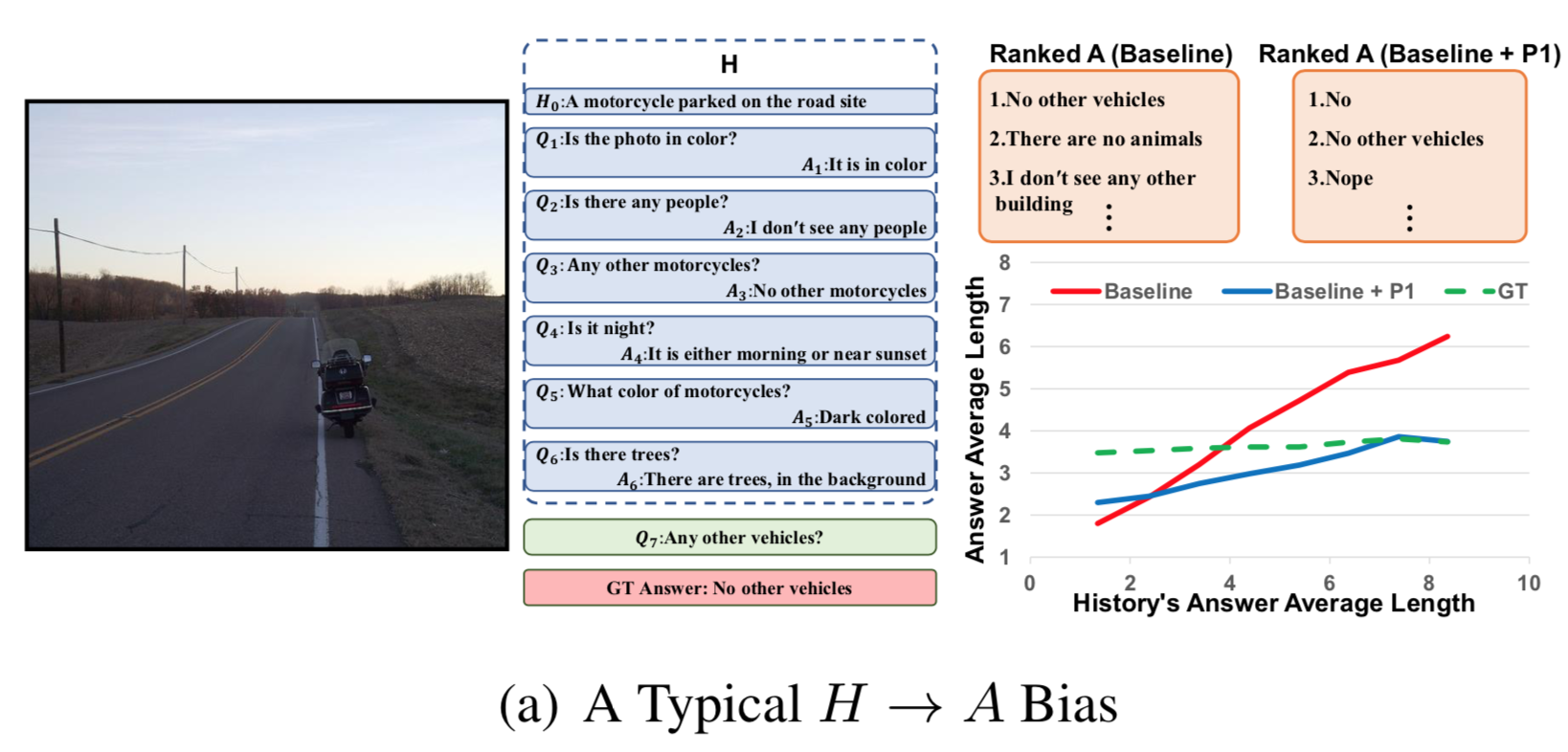 [Speaker Notes: 尽管gt没有说越长越好，但机器发现，生成长的没坏处（很可能是rnn的输出logit能量）]
Confounder
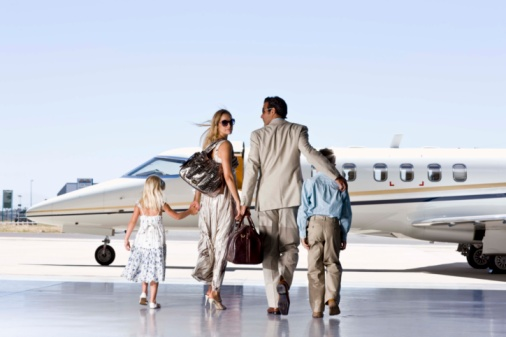 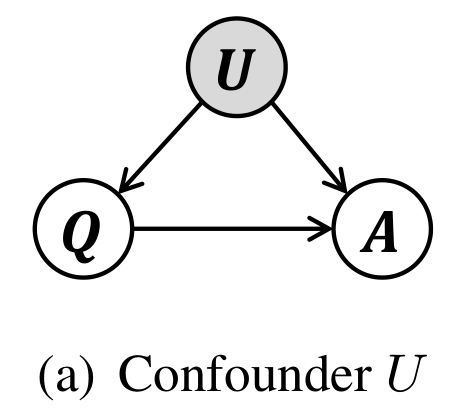 Rich & Happy
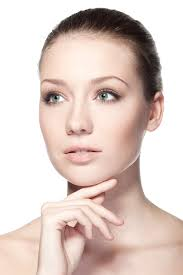 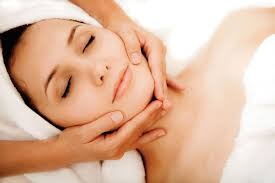 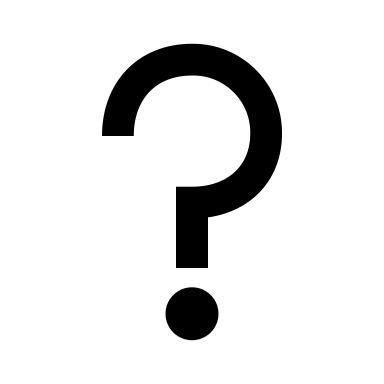 Face Spa
Young & Beautiful
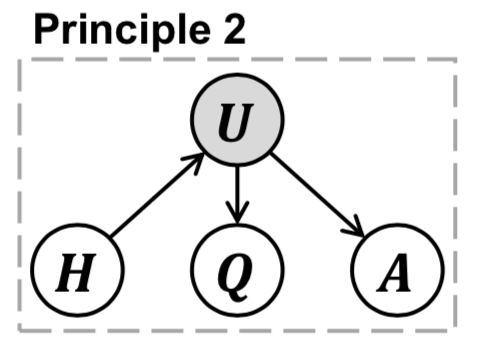 What’s Wrong?
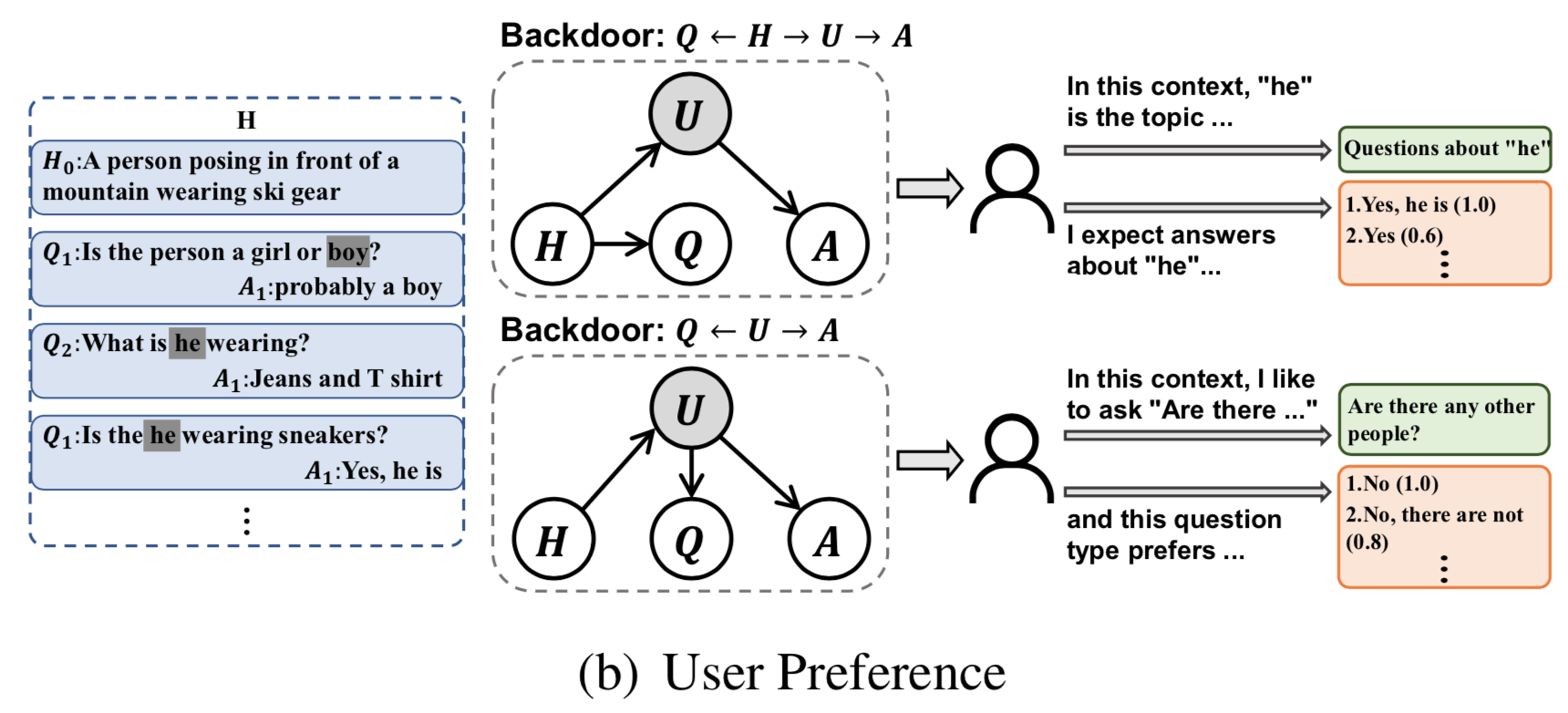 [Speaker Notes: 因为ndcg有打分]
New Training Objective: Intervention
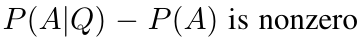 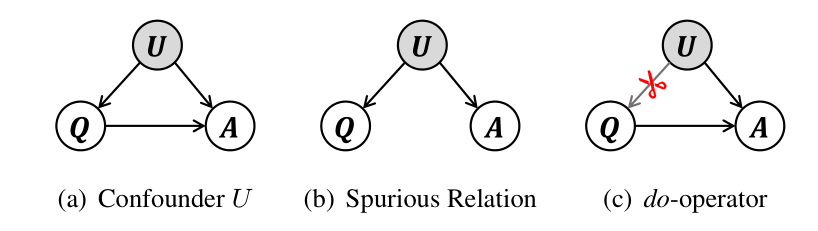 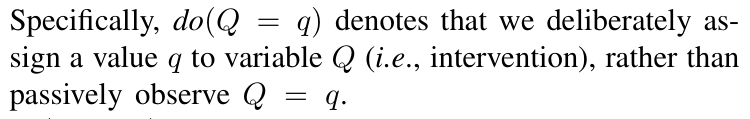 [Speaker Notes: 我们不用finetune，学习d，也能达到好结果。]
Approximations for U sampling
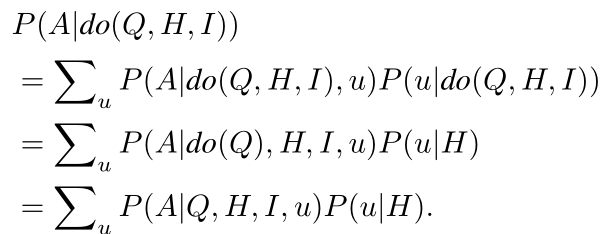 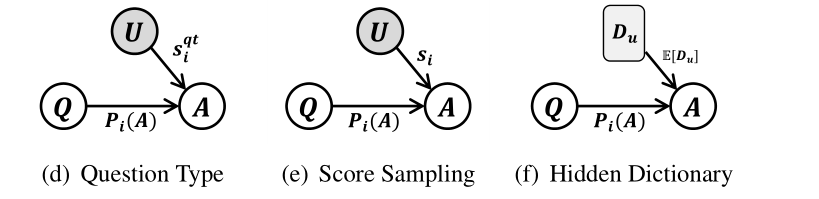 Result Showcase
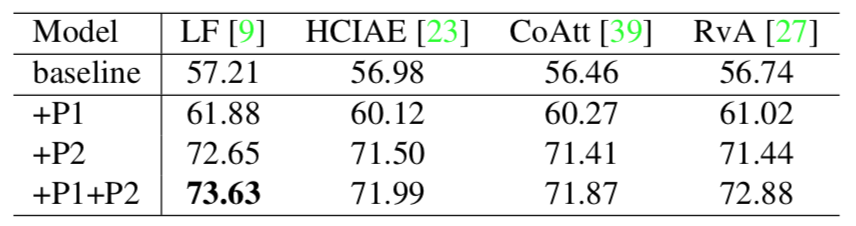 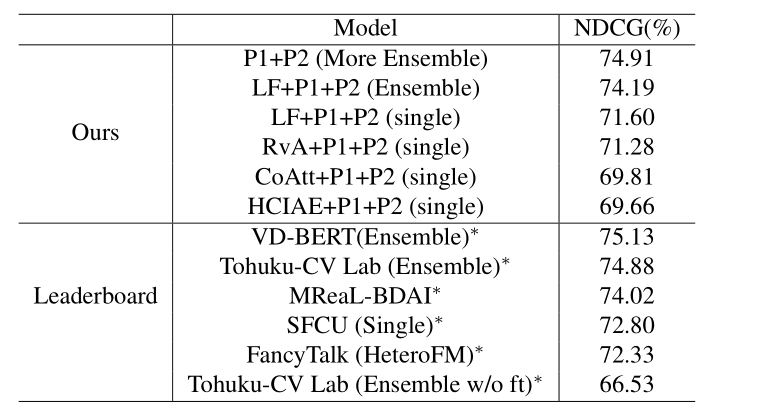